Корней Чуковский
« Федорино горе»
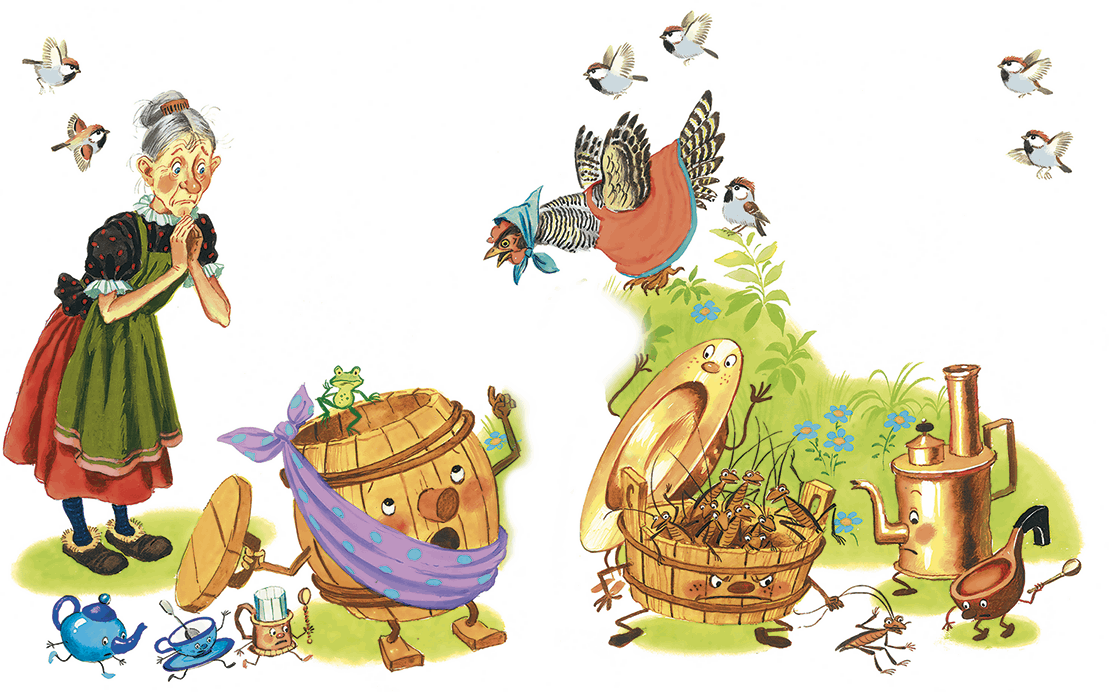 Выполнила: воспитатель 
Пудовкина Т.А.
МДОАУ№17
Читайте! Читайте! Читайте!
Сказки Корнея Чуковского!
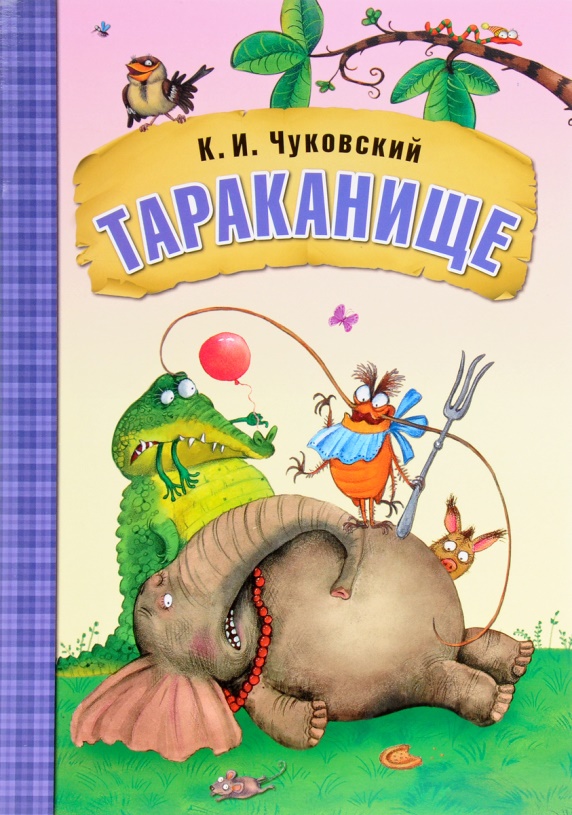 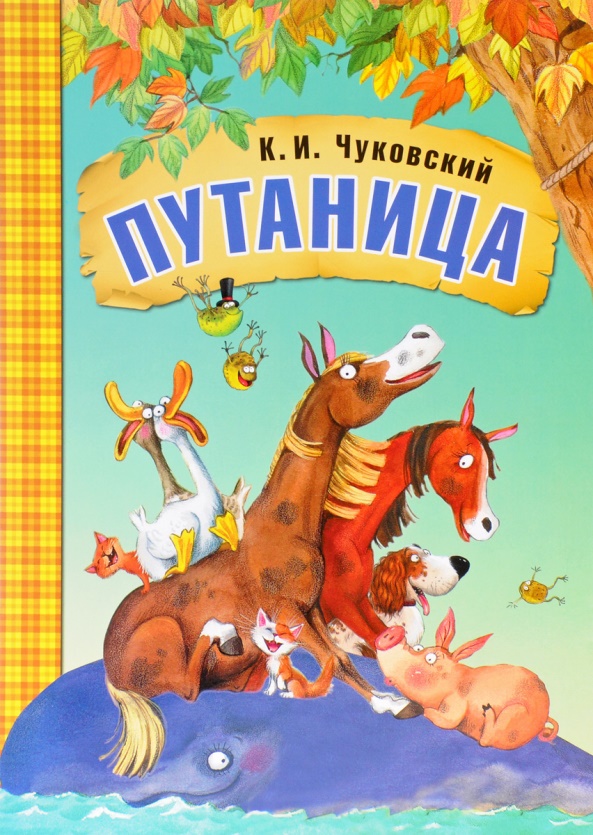 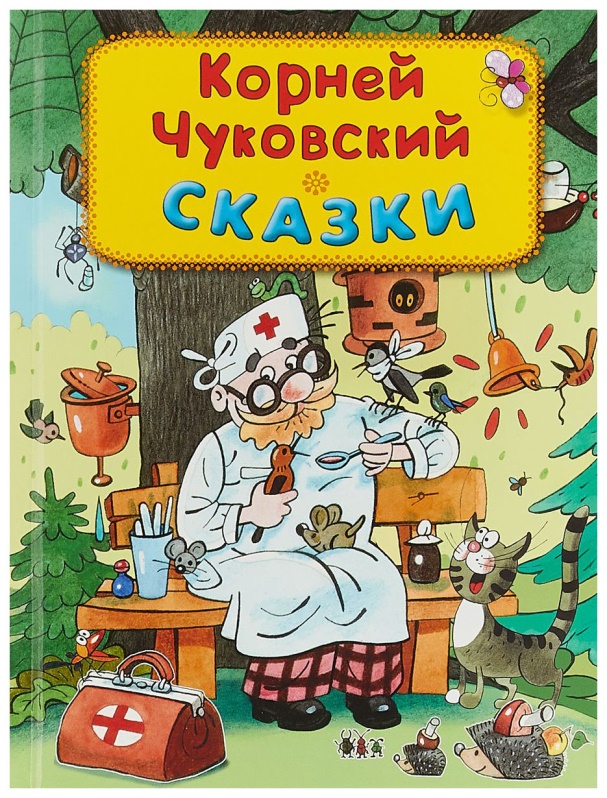 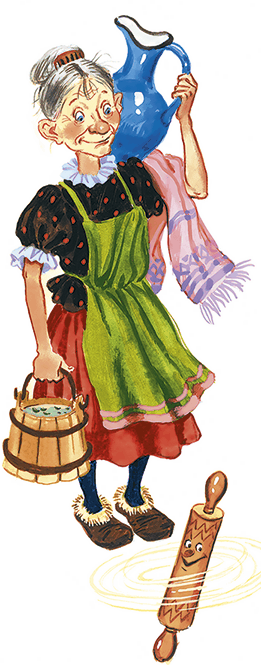 До новых
    встреч!